MARCO 

NON APOSTOLO

EVANGELISTA

4
Paolo e Barnaba sono inviati a Gerusalemme portando soccorsi causa la carestia.Re Erode Antipa scatena una persecuzione ai cristiani.Pigionia e liberazion di S. Pietro.Morte di Erode Antipa a Cesarea, marzo del 44.Atti 12, 25:Barnaba e Saulo poi, compiuta la loro missione, tornarono da Gerusalemme prendendo con loro Giovanni, detto anche Marco.
Durante il primo viaggio missionario di San Paolo

Anni 46-48

Atti 13, 5:
Giunti a Salamina, 
cominciarono ad annunciare la parola di Dio nelle sinagoghe dei Giudei, 
avendo con loro anche Giovanni come aiutante.


ATTI 13,13:

Salpati da Pafo, 
Paolo ed i suo compagni giunsero a Perge di Panfilia. 
Giovanni si separò da loro 
e ritornò a Gerusalemme.
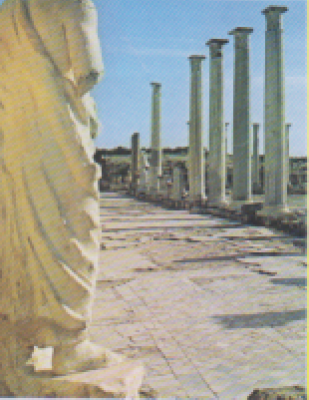 Cipro, porto di Salamina, rovine romane
Atti 15, 37-39:
 ( si parla dei compagni di viaggio di Paolo )
Ad Antiochia:
Barnaba voleva prendere insieme anche Giovanni , detto Marco, 
ma Paolo riteneva che non si dovesse prendere 
uno che si era allontanato da loro nella Panfilia
 e non aveva voluto partecipare alla loro opera. 
Il dissenso fu tale che si seprarono l’uno dall’altro; 
Barnaba 
prendendo con sé Marco, s’imbarcò per Cipro. 
Paolo invece scelse Sila 
e partì, 
raccomandato da fratelli alla grazia del Signore.
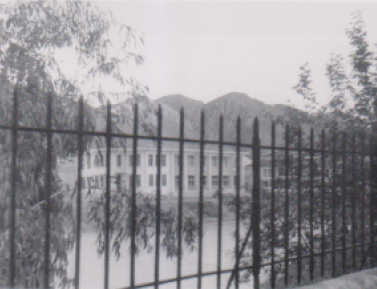 Antiochia, il fiume Oronte  che attraversa Antiochia di Siria
Paolo e Barnaba sono inviati a Gerusalemme portando soccorsi durante la carestia.Re Erode Antipa scatena una persecuzione ai cristiani.Prigionia e liberazion e di S. Pietro.Morte di Erode Antipa a Cesarea, marzo del 44.Atti 12, 25:Barnaba e Saulo poi, compiuta la loro missione, tornarono da Gerusalemme prendendo con loro Giovanni, detto anche Marco.
Atti 15, 37-39:

 ( si parla dei compagni di viaggio di Paolo )

Ad Antiochia:
Barnaba voleva prendere insieme anche Giovanni, detto Marco, 
ma Paolo riteneva che non si dovesse prendere 
uno che si era allontanato da loro nella Panfilia 
e non aveva voluto parteciare alla loro opera. 
Il dissenso fu tale che si seprarono l’uno dall’altro; 
Barnaba prendendo con sé Marco, s’imbarcò per Cipro. 
Paolo invece scelse Sila e partì, 
raccomandato da fratelli alla grazia del Signore.